1 Mitä persoonallisuus on?
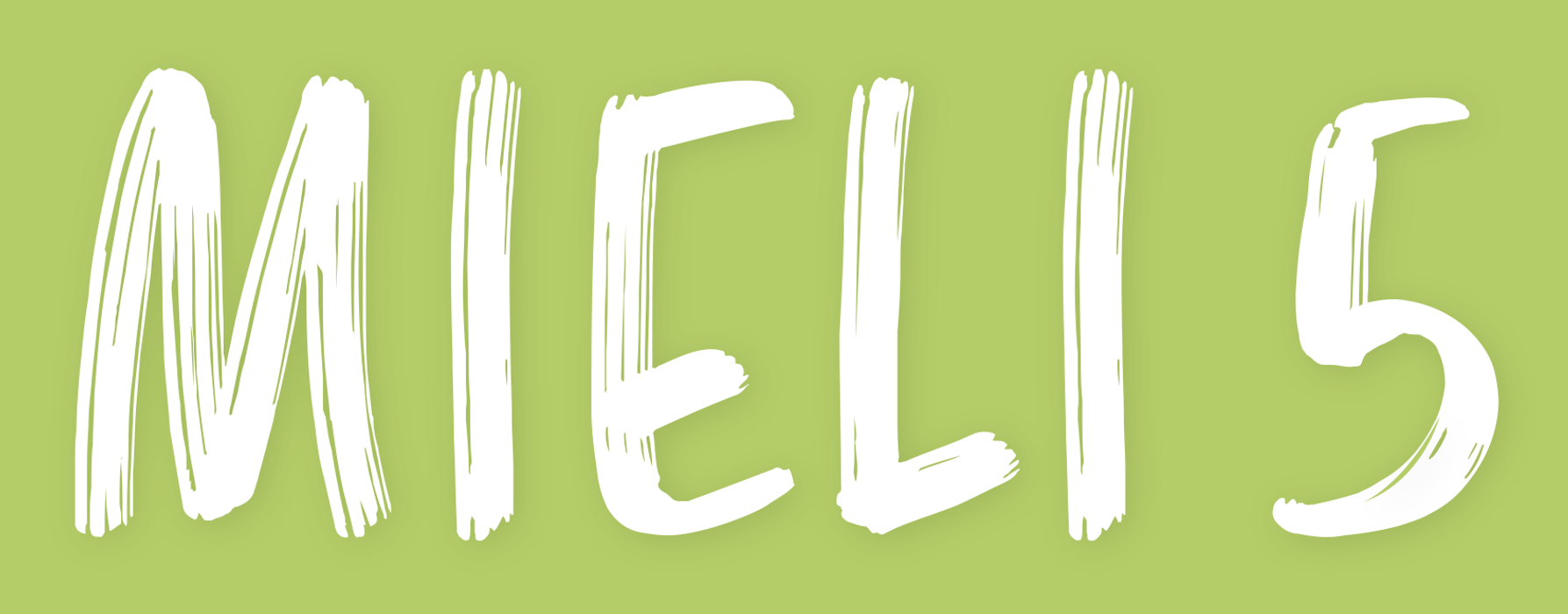 © Sanoma Pro, Tekijät ● Mieli 5 yksilöllinen ja yhteisöllinen ihminen
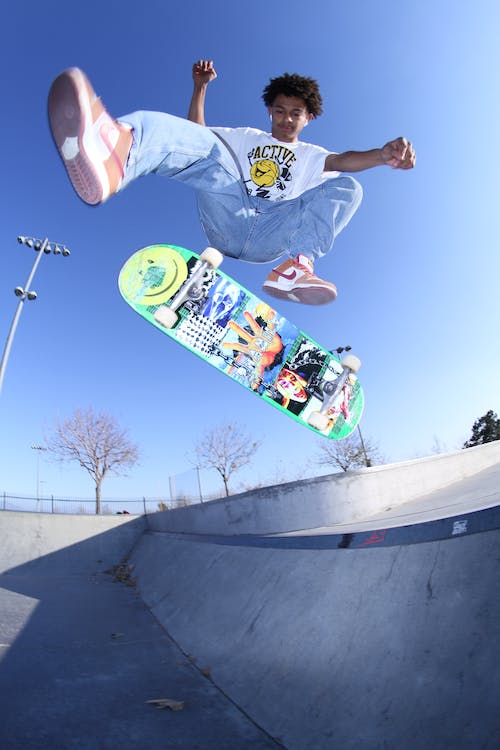 Yksilölliset ominaisuudet ja tilannetekijät
Yksilöiden toiminnassa on toistuvuutta ja jatkuvuutta
 Yksilölliset ominaisuudet muovautuvat vähitellen kehityksen aikana
nämä ominaisuudet erottavat yksilöitä toisistaan
 Yksilöllisiä ominaisuuksia ovat esimerkiksi persoonallisuus, luovuus ja älykkyys
 Yksilön toimintaa ei voida selittää vain näiden perusteella, vaan tilannetekijät ovat myös suuressa roolissa
© SANOMA PRO, TEKIJÄT ● MIELI 5 YKSILÖLLINEN JA YHTEISÖLLINEN IHMINEN, Kuva: Pexels
Persoonallisuuden määritelmä
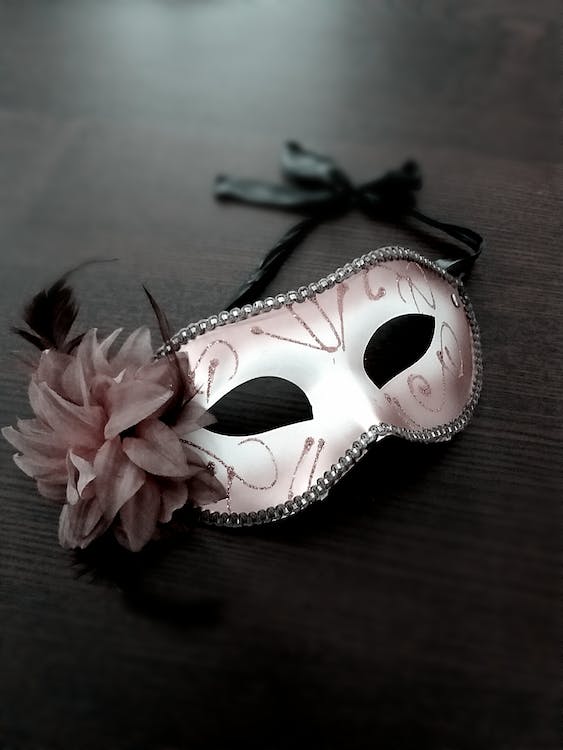 Persoonallisuus: yksilöiden väliset erot taipumuksissa käyttäytyä, ajatella ja tuntea sekä sopeutua ympäröivään fyysiseen ja sosiaaliseen maailmaan 
kattaa sekä sisäiset kokemukset että ulkoisen toiminnan
 Taipumukset ajatella, tuntea ja käyttäytyä ovat suhteellisen pysyviä eli ne toistuvat tilanteesta toiseen jossakin määrin
 Muuttuvuus: persoonallisuus muuttuu ajan kuluessa eri tavoilla
 Perimä ja ympäristö muovaavat molemmat persoonallisuutta
© SANOMA PRO, TEKIJÄT ● MIELI 5 YKSILÖLLINEN JA YHTEISÖLLINEN IHMINEN, KUVA: PEXELS
Persoonallisuuspsykologia
Tarkastellaan ihmisen persoonallisuutta tieteellisen tutkimuksen avulla
 Hyödyntää eri psykologian osa-alueiden tuottamaa tietoa
 Persoonallisuutta voidaan tarkastella psyykkisestä biologisesta, sosiaalisesta tai kulttuurisesta näkökulmasta käsin
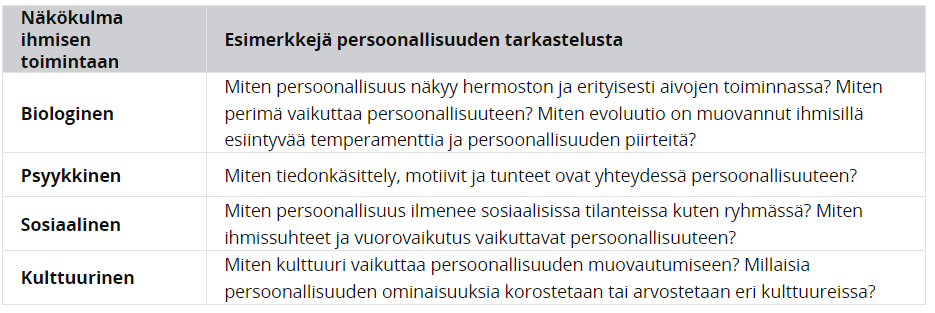 © SANOMA PRO, TEKIJÄT ● MIELI 5 YKSILÖLLINEN JA YHTEISÖLLINEN IHMINEN
MCAdamsin teoria persoonallisuudesta
Teoria yhdistää useiden eri psykologisten teorioiden ja tutkimusten tuottamaa tietoa
 Selittää persoonallisuuden kokonaisuutta ja sen kehittymistä
 Sisältää kolme tasoa:
Taso I, Taipumukselliset piirteet: perustavanlaatuisia, suhteellisen pysyviä ominaisuuksia, kuten temperamentti ja persoonallisuuden piirteet
Taso II, Tyypilliset sopeutumistavat: aikaan, paikkaan ja rooleihin sidoksissa olevia tapoja sopeutua erilaisiin elinympäristöihin ja selviytyä erilaisista haasteista 
Taso III, Tarinamuotoinen identiteetti: yksilön itsestään ja elämästään tuottamaa ja sisäistämää jatkuvasti kehittyvää tarinaa 
 Taso I on vahvimmin pysyvä ja biologinen, kun taas korkeammat tasot muovautuvat enemmän elämän aikana
© SANOMA PRO, TEKIJÄT ● MIELI 5 YKSILÖLLINEN JA YHTEISÖLLINEN IHMINEN